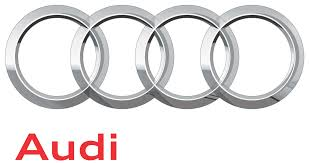 Project Display
Audi
Daan de Vries 		MTD1A4
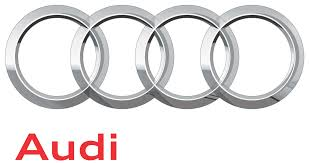 Inleiding
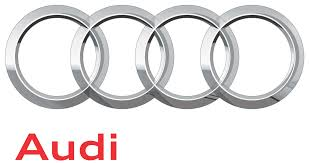 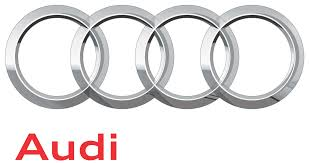 Waar gaan we het over hebben?
Het onderzoek
Schetsen.
Spuugmodel.
Werktekening.
Het proces.
Prototype.
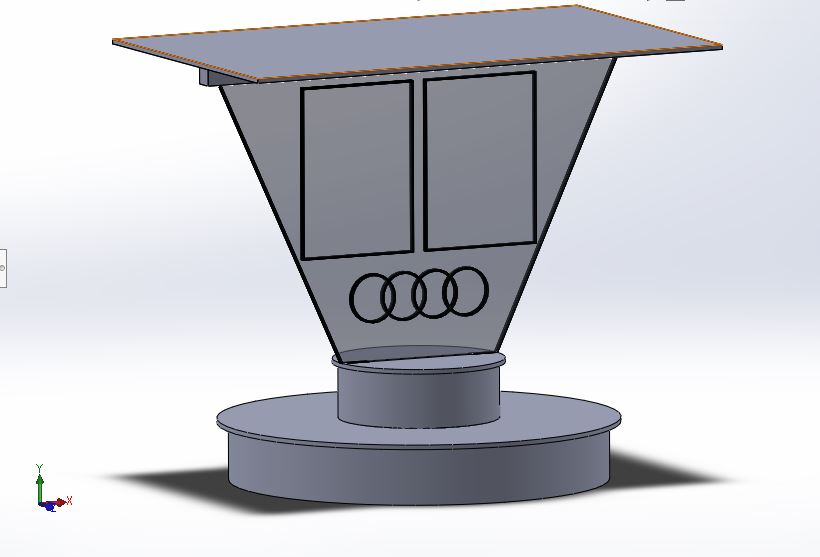 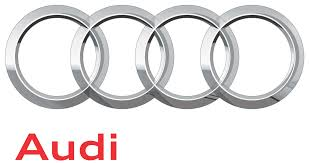 Het onderzoek.
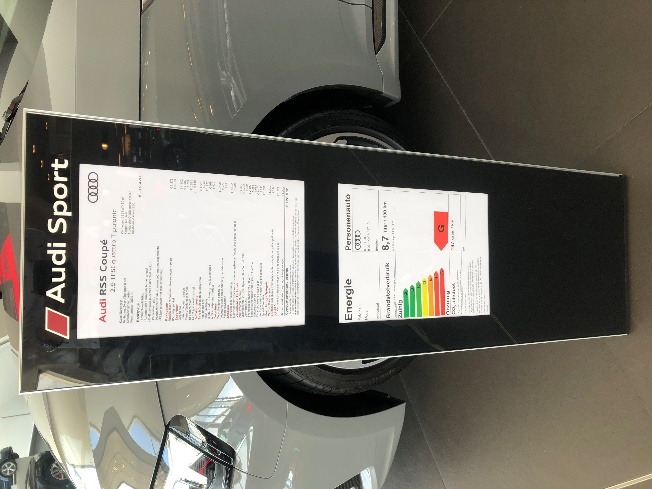 Voorbeeld:
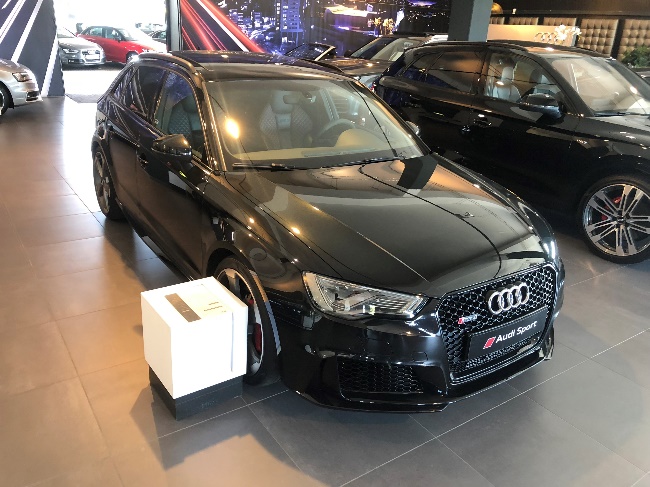 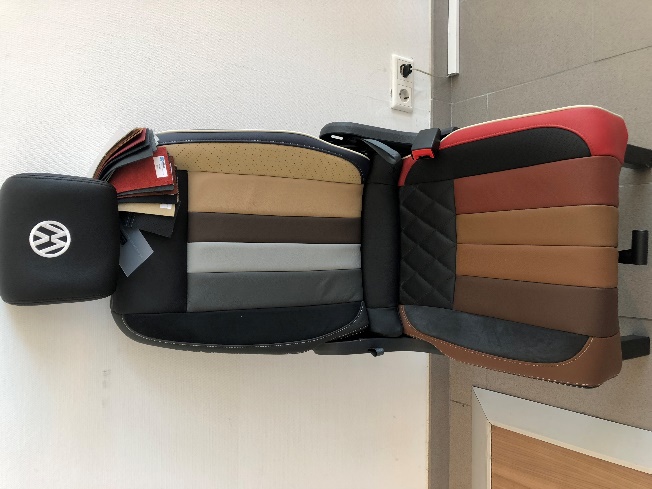 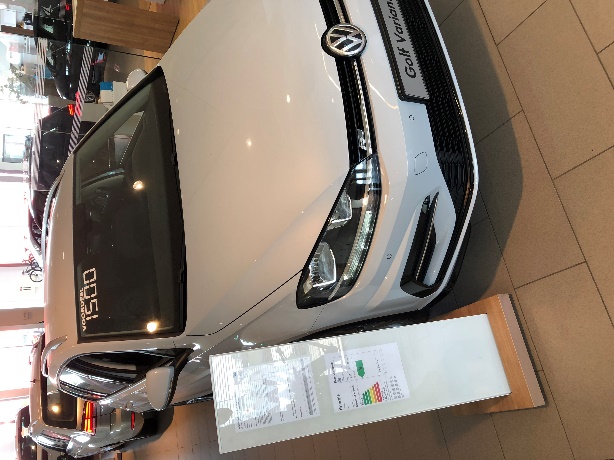 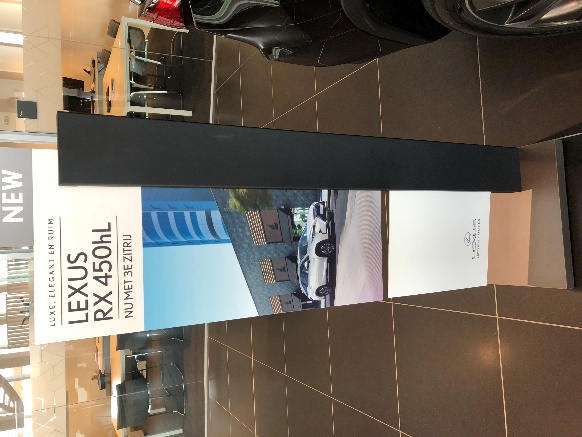 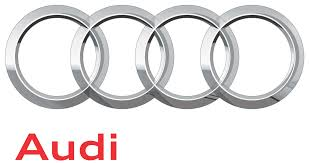 Schetsen.
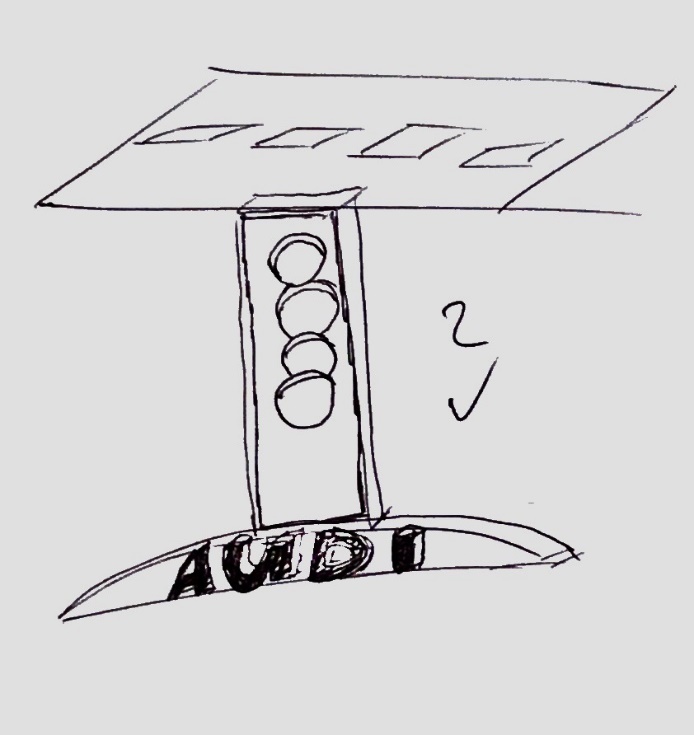 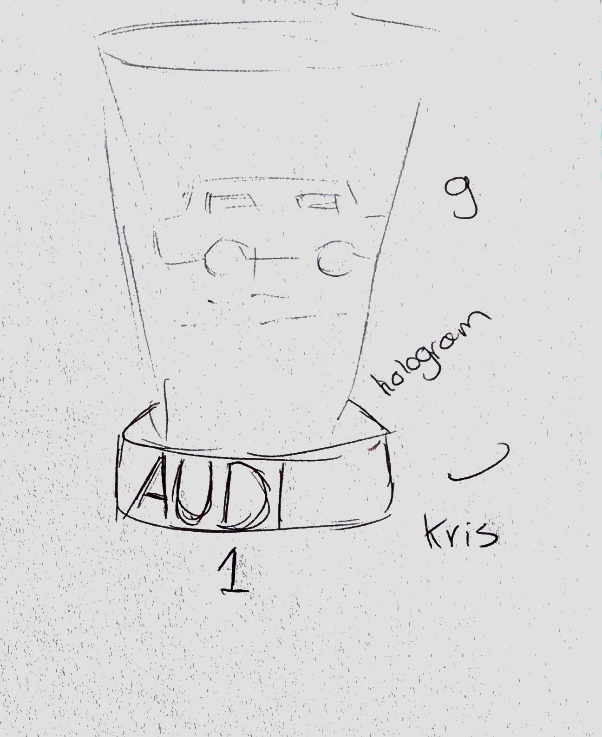 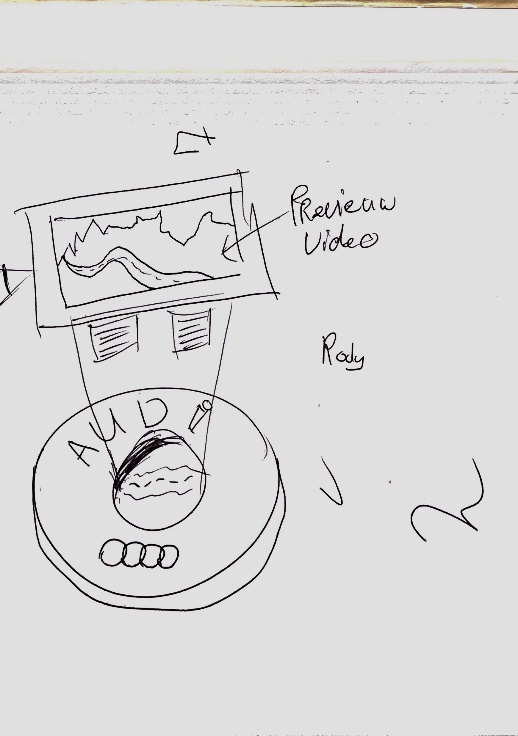 Schets 1
Schets 2
Schets 3
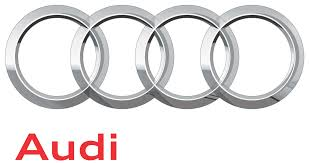 Spuugmodel.
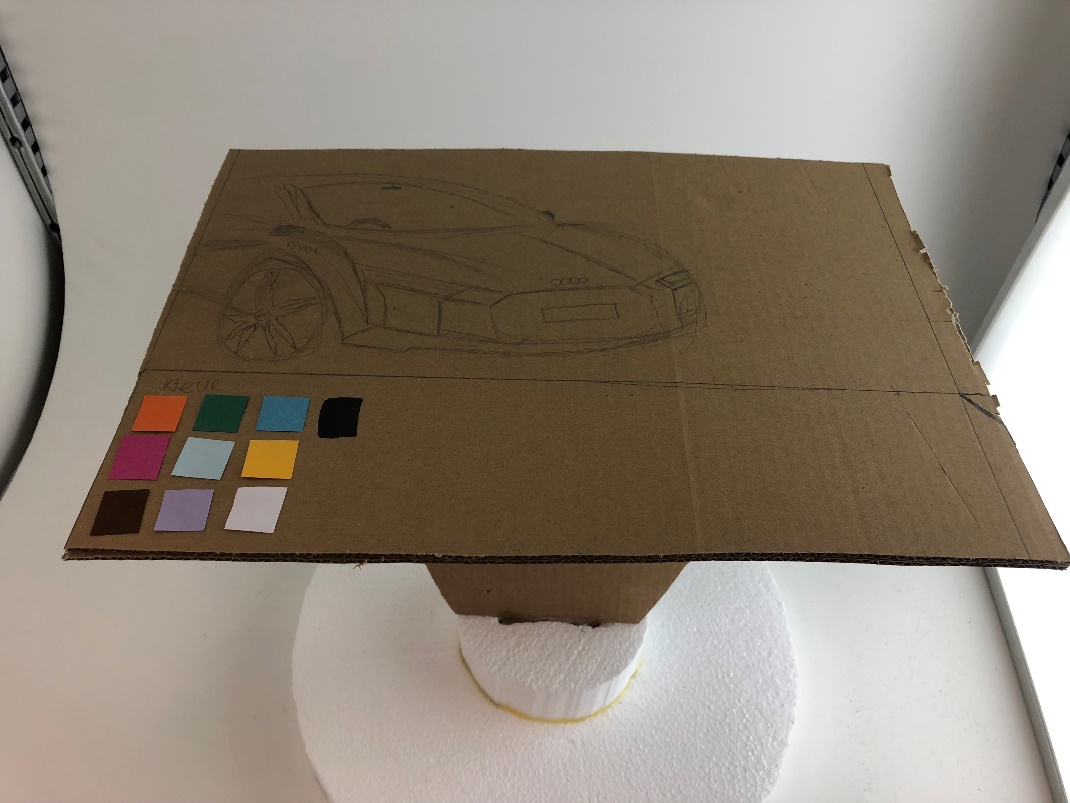 Samenstellen.
Led strip.
Acrylaat.
Staander.
Kleuren.
Logo.
Herbruikbaar.
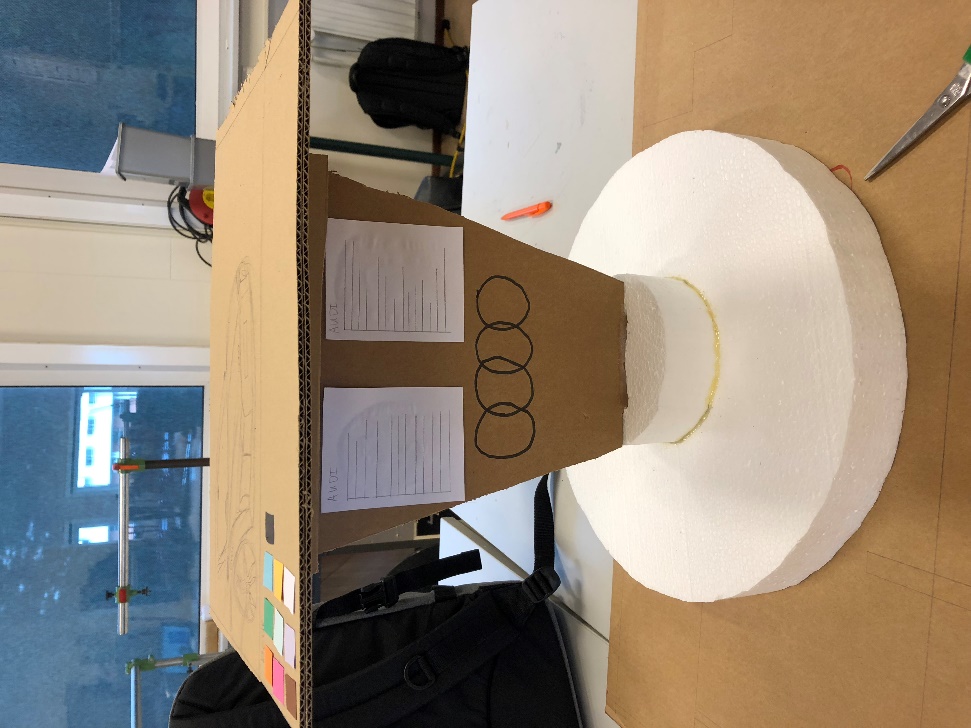 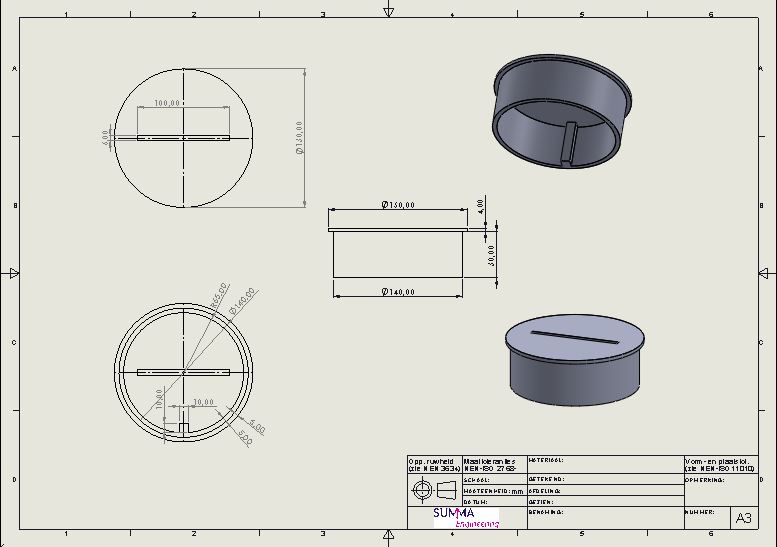 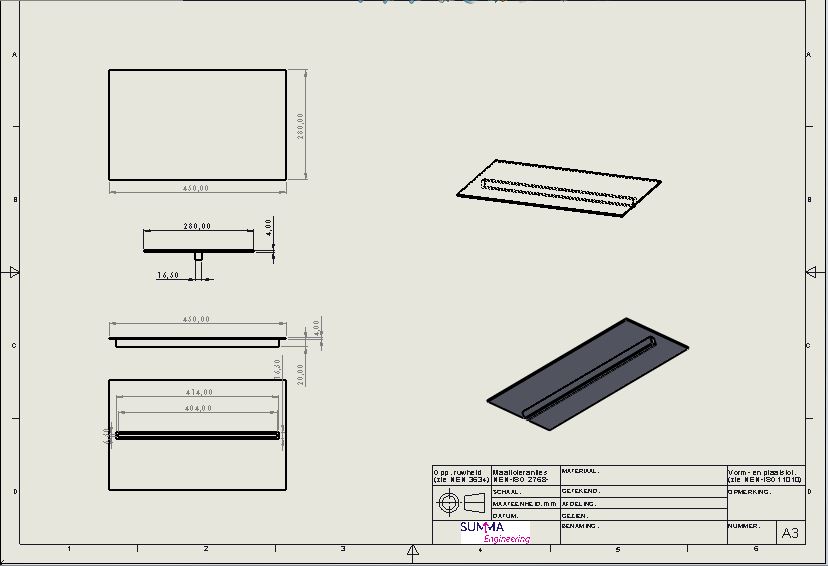 Werktekeningen.
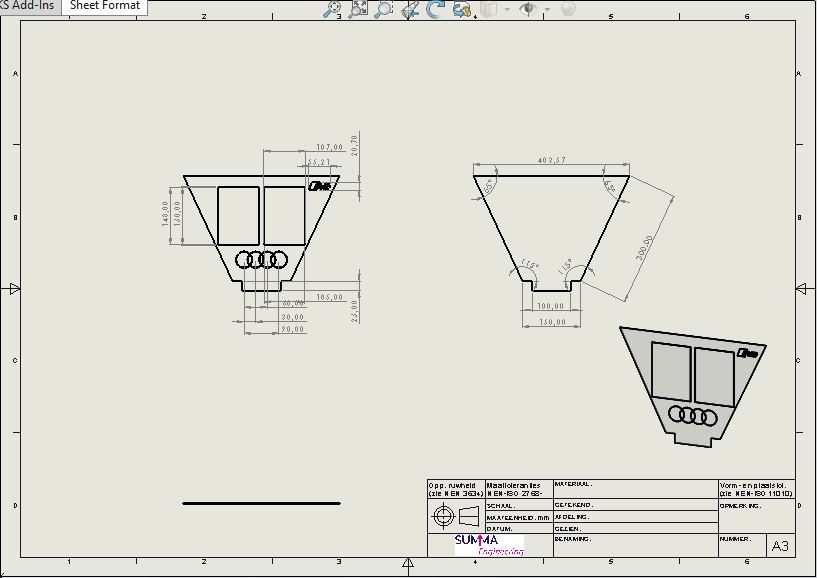 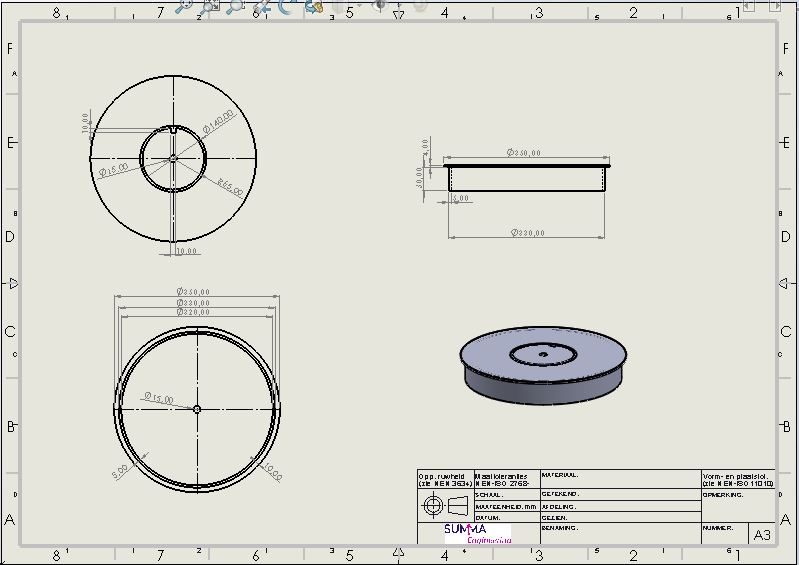 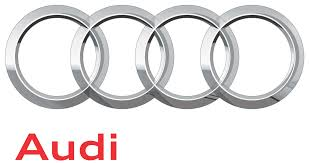 Het proces van het prototype.
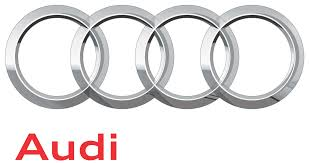 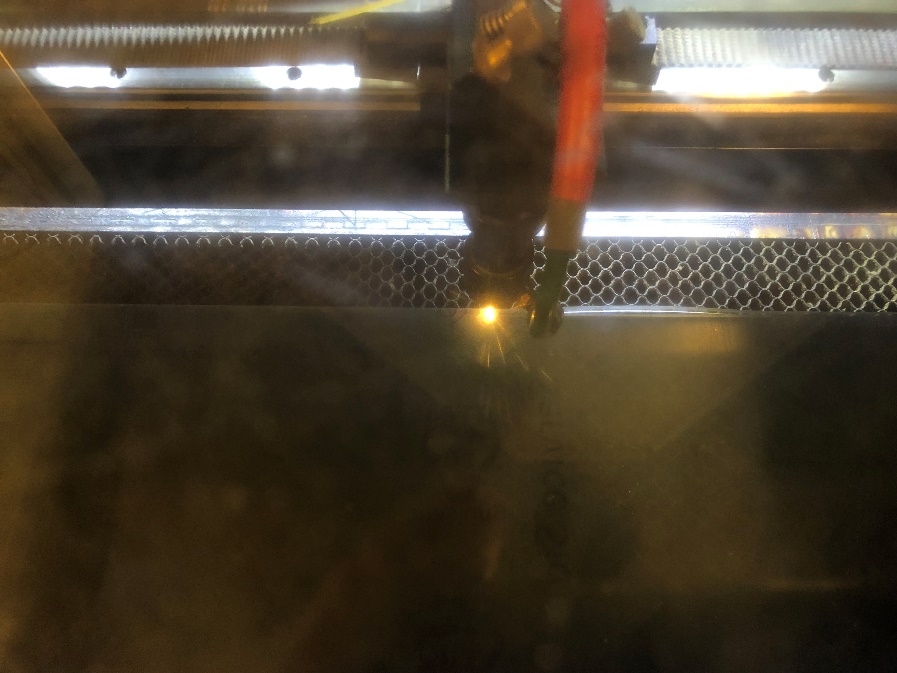 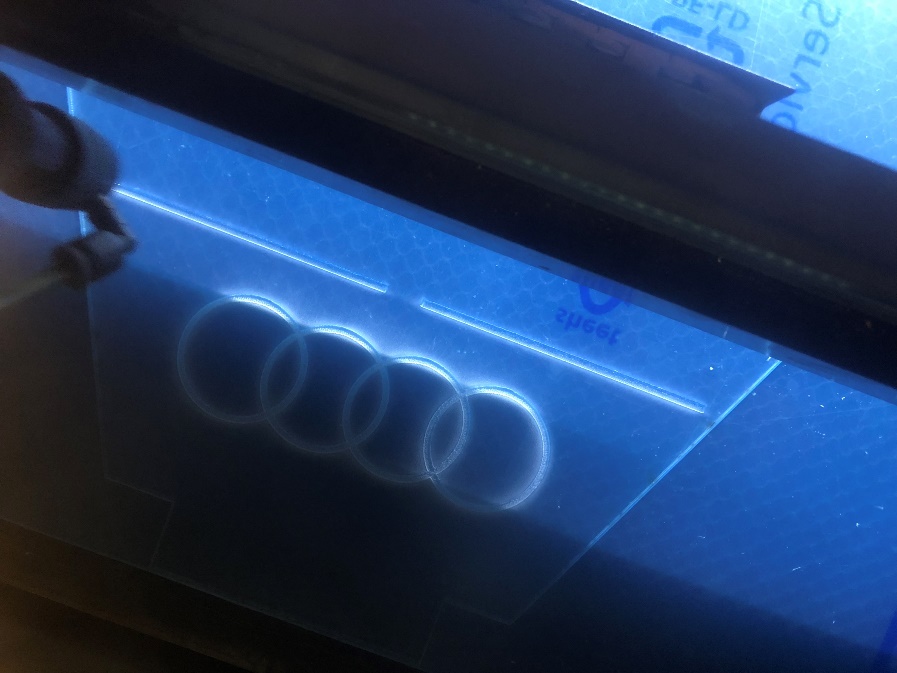 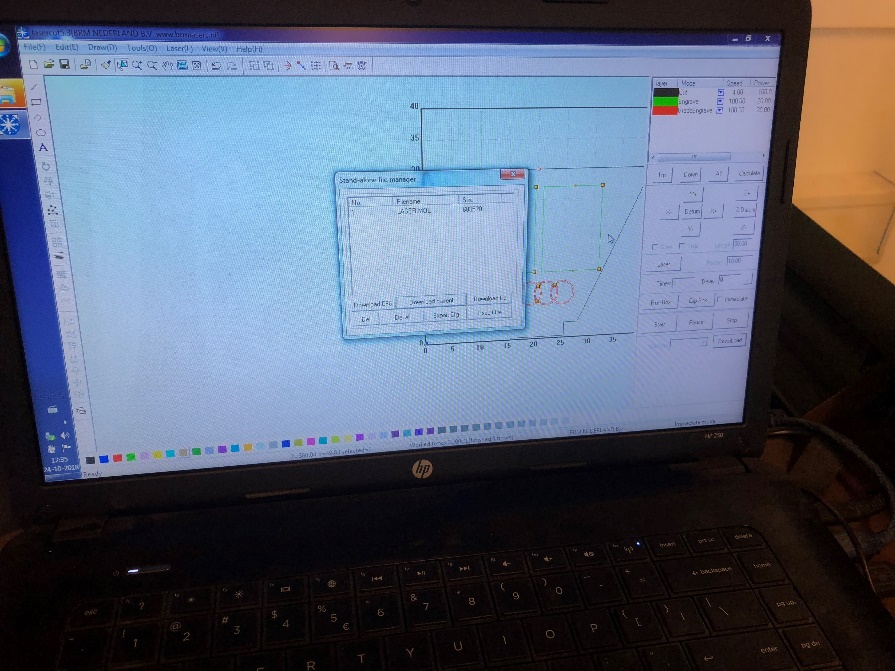 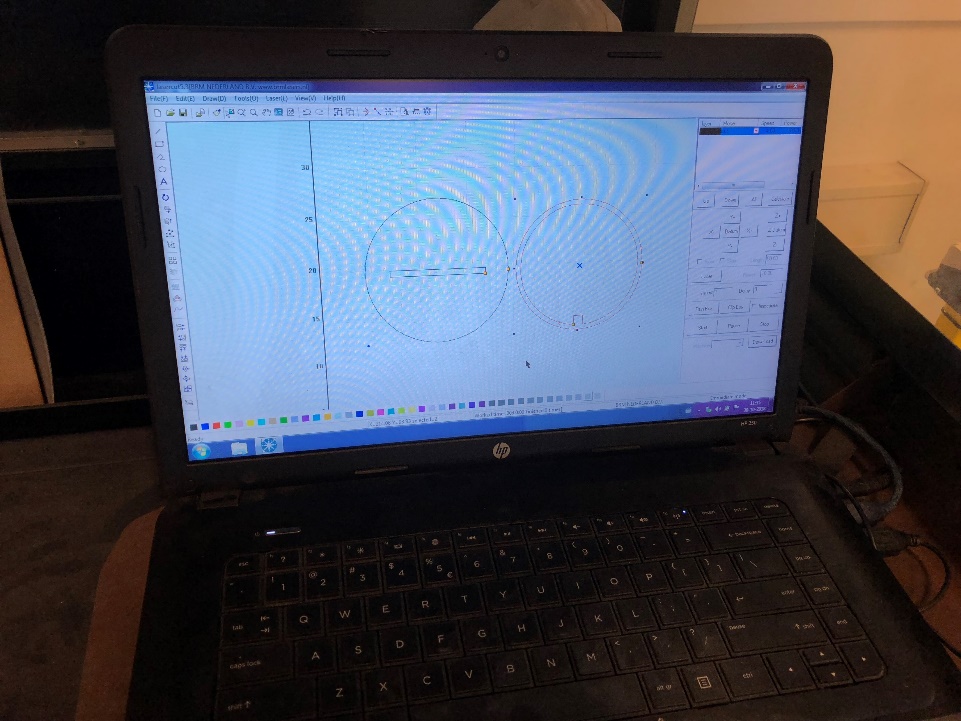 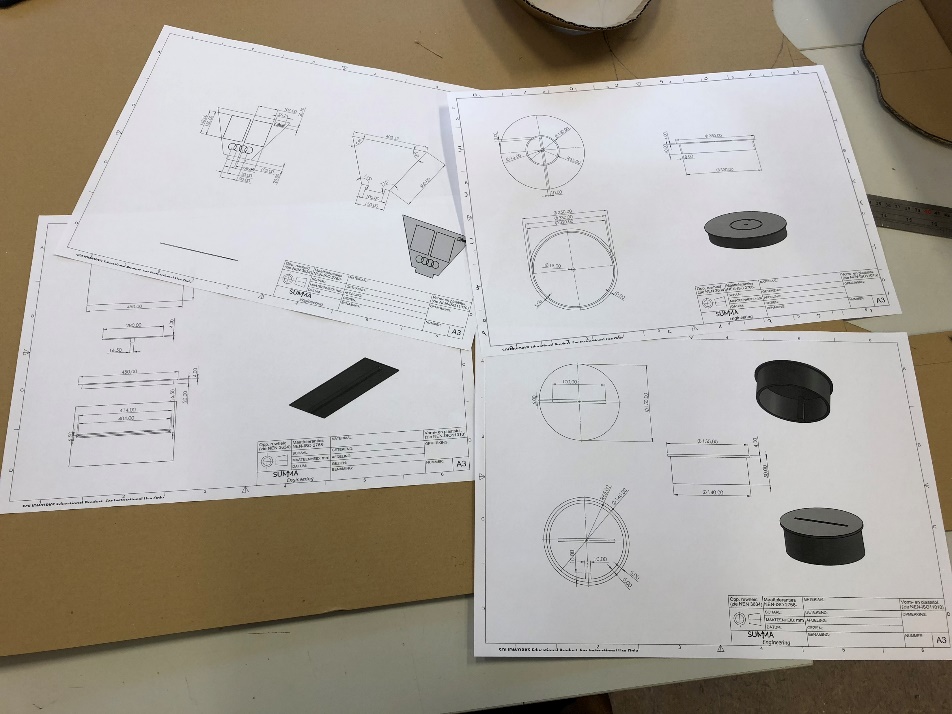 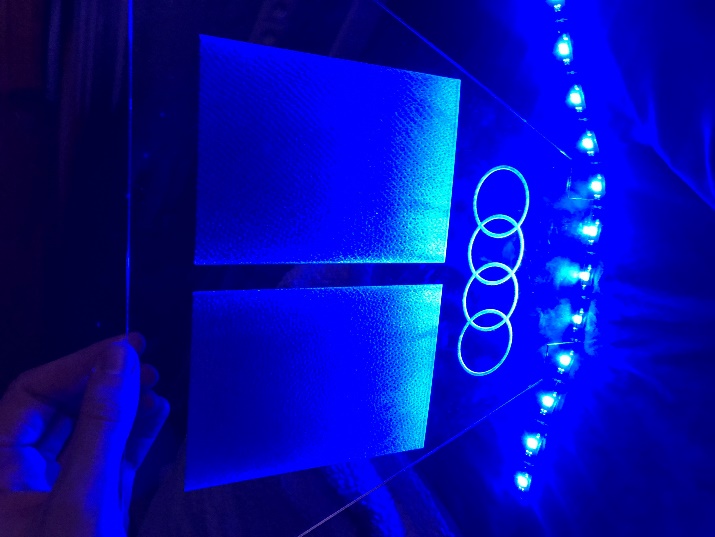 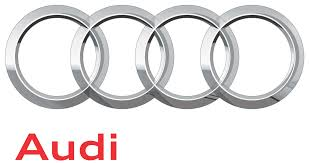 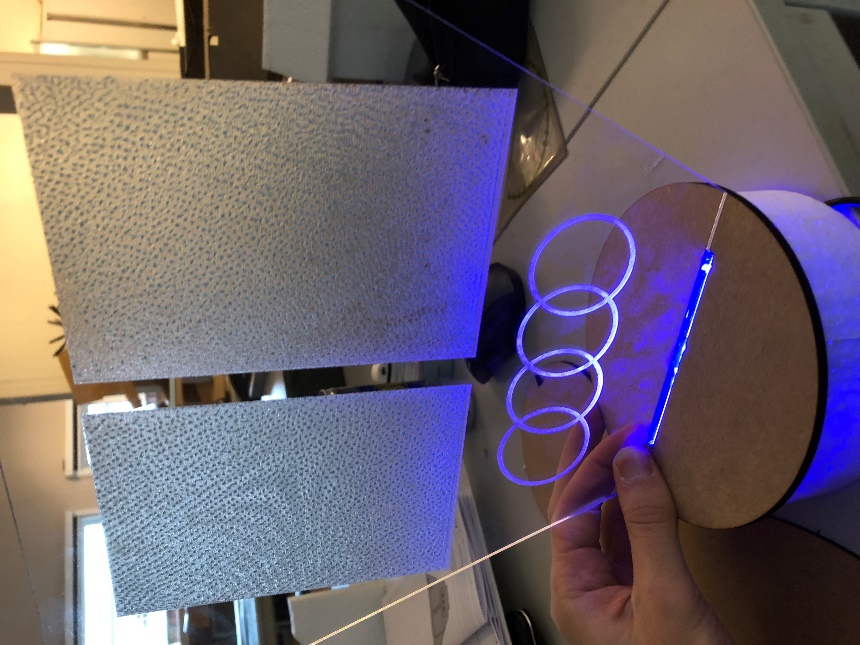 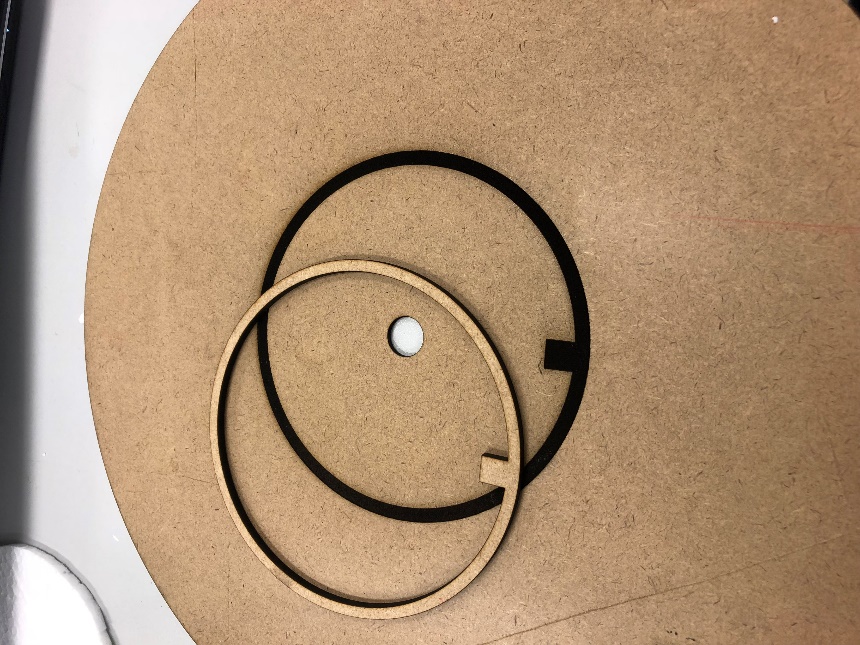 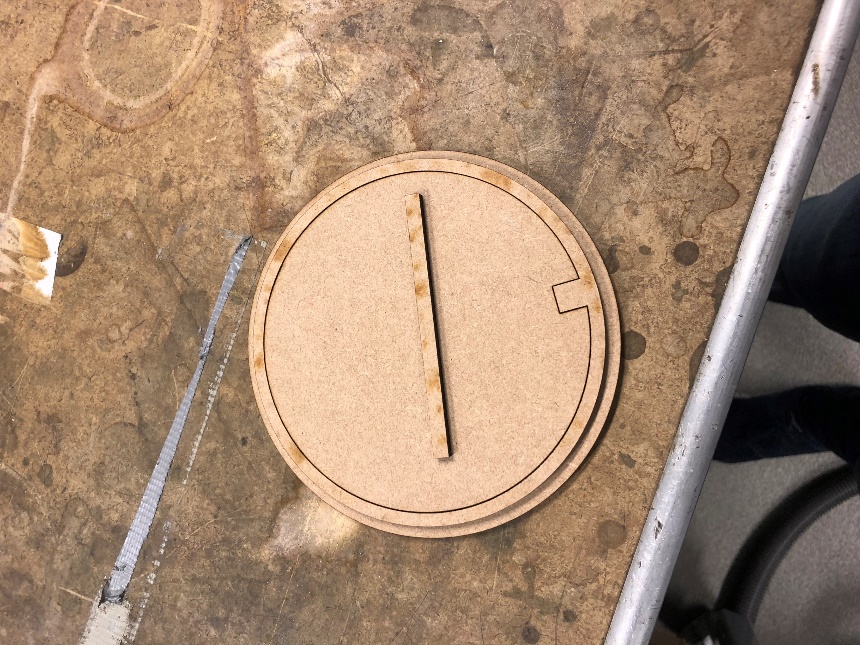 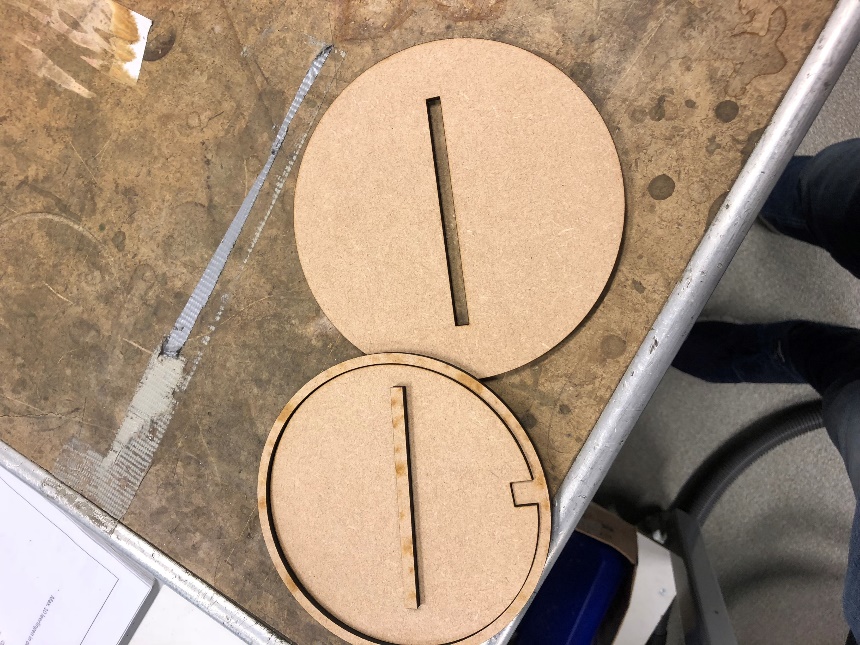 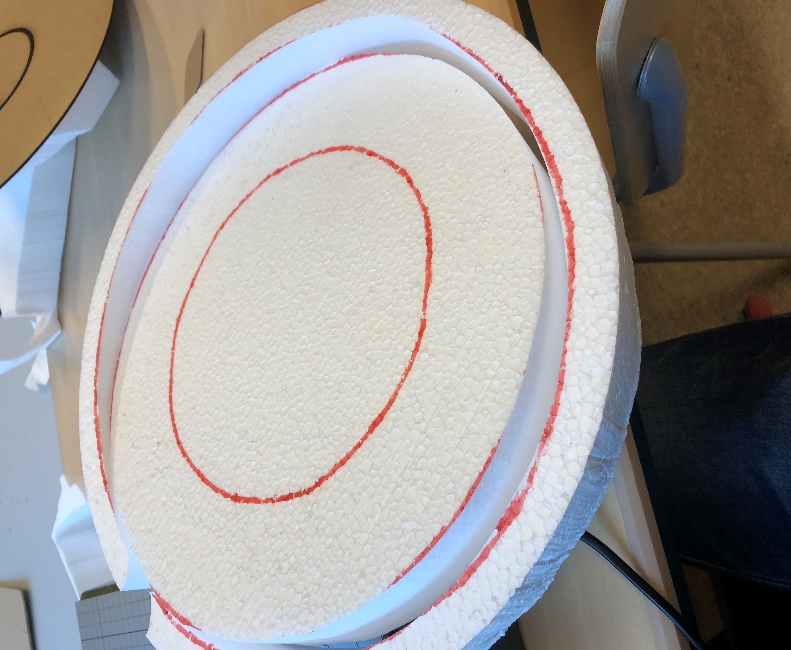 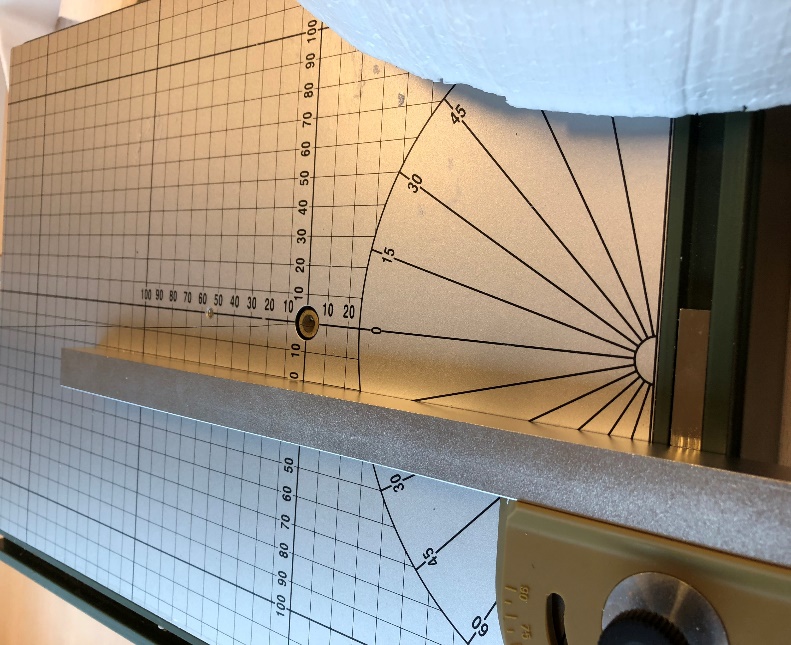 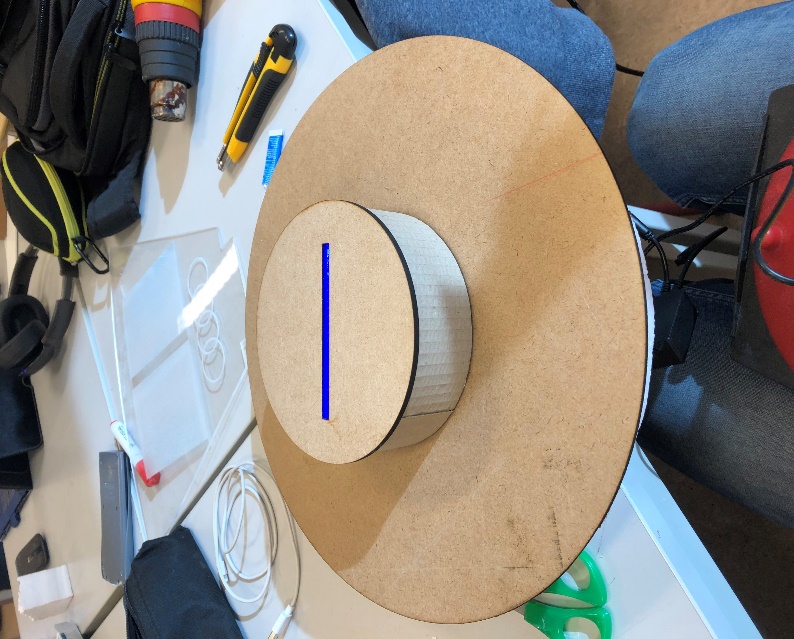 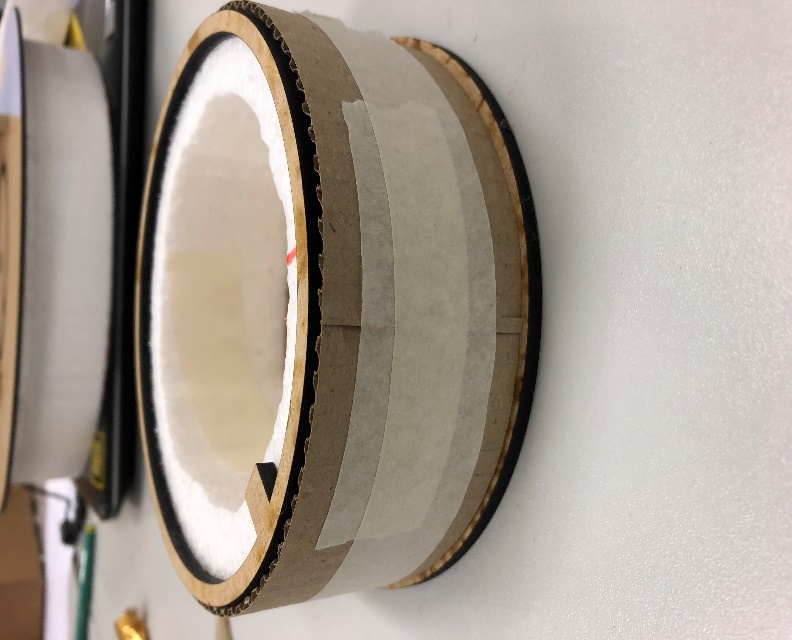 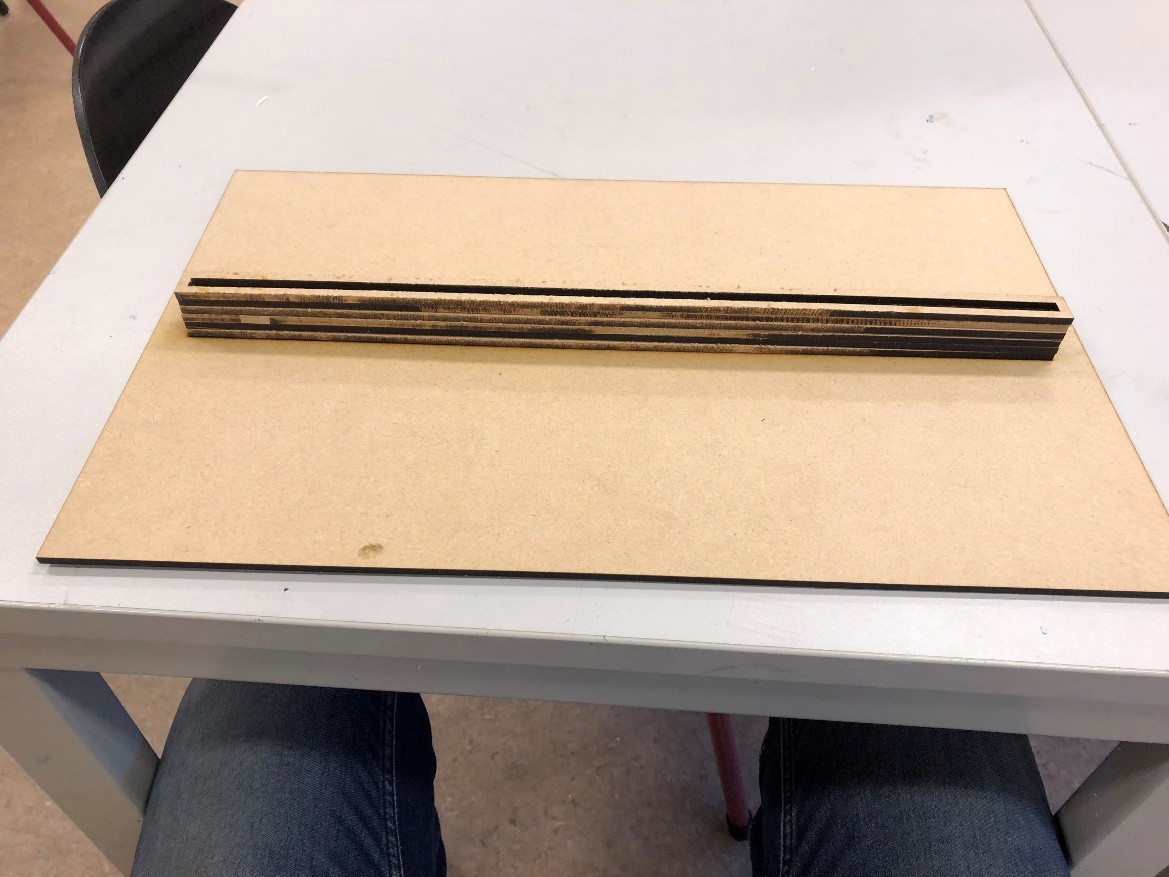 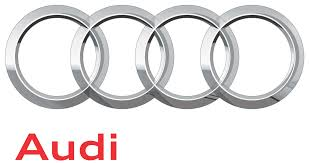 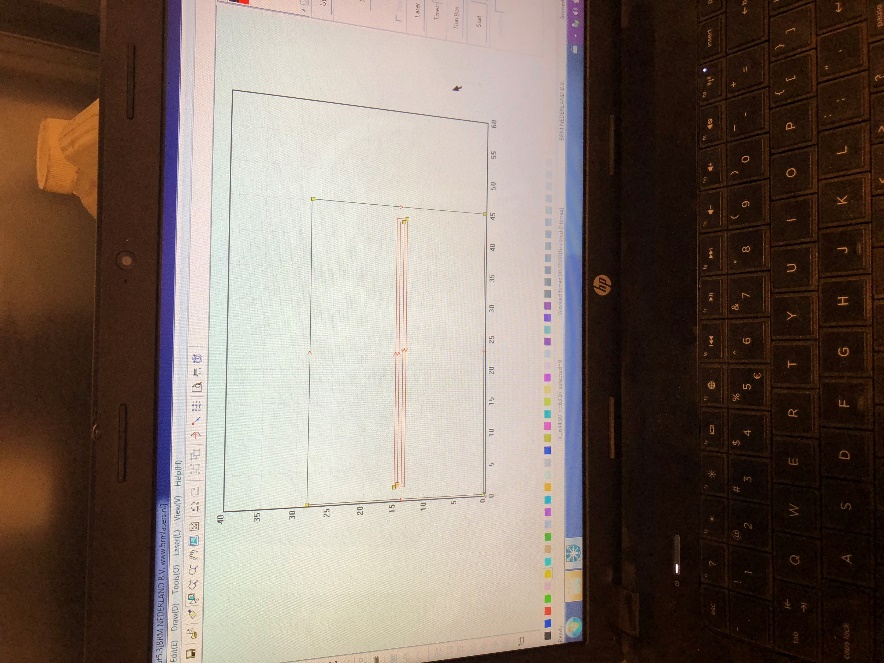 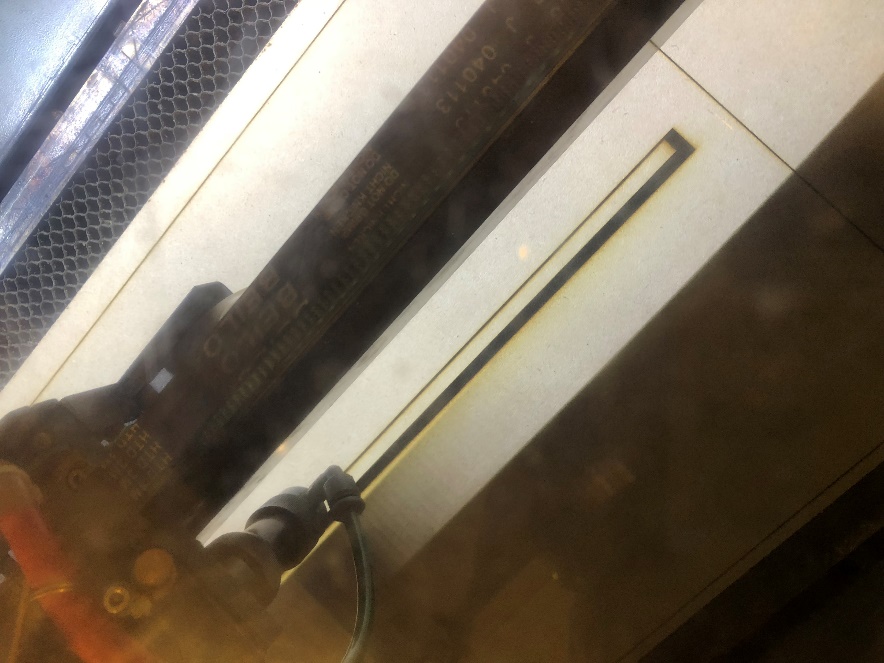 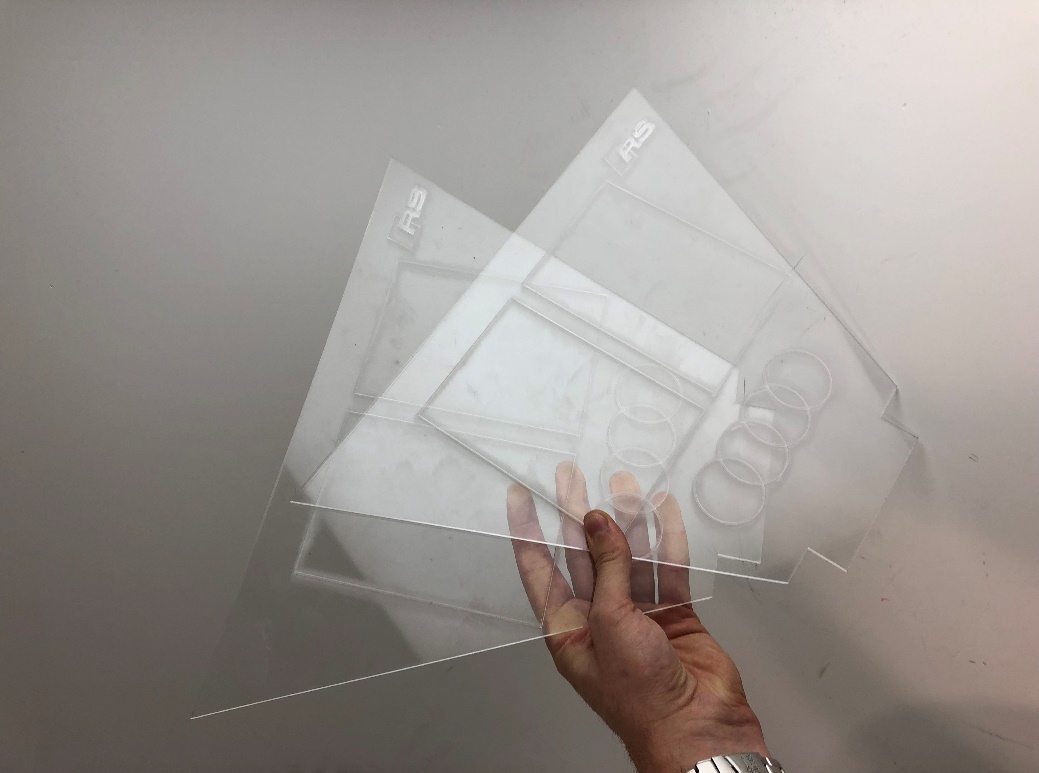 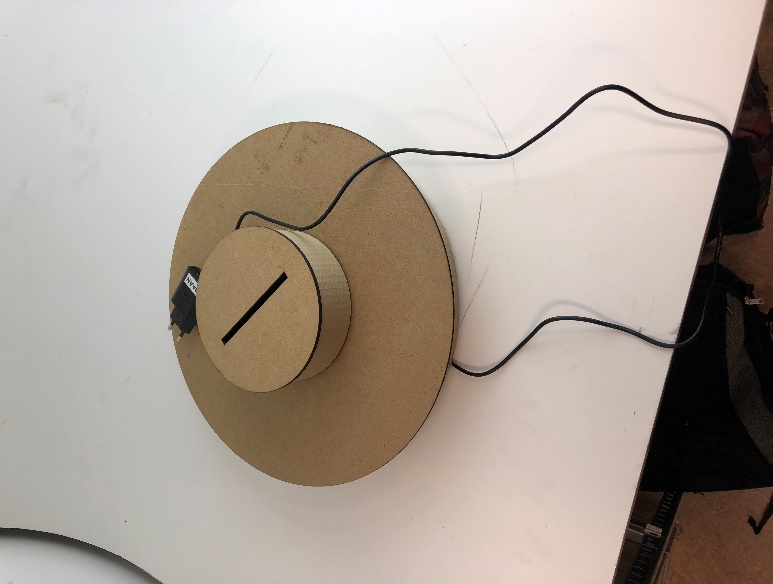 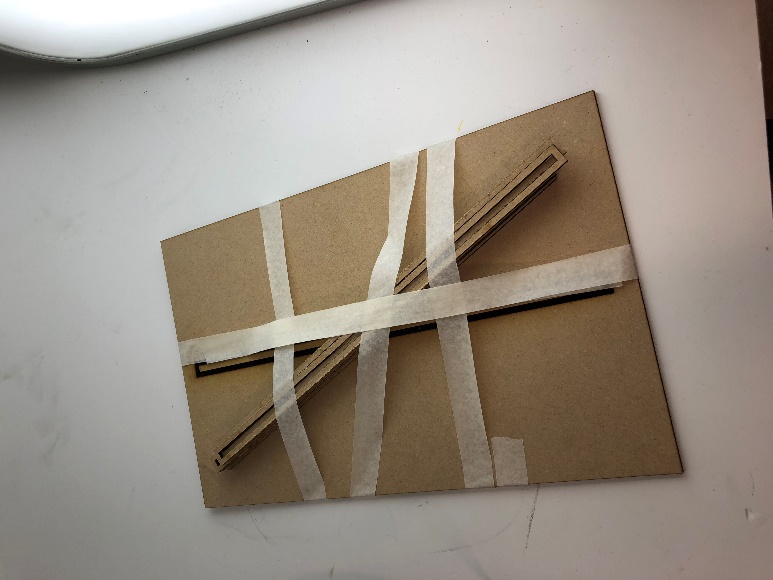 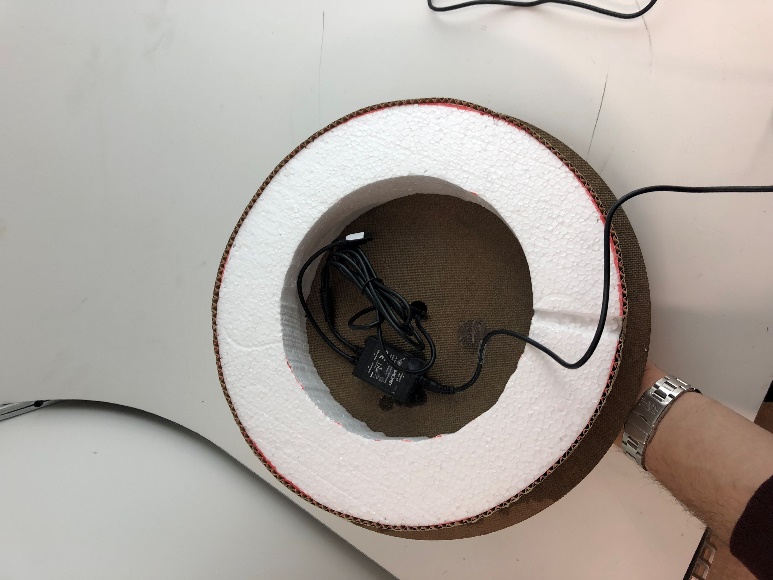 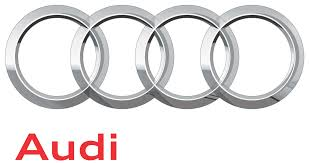 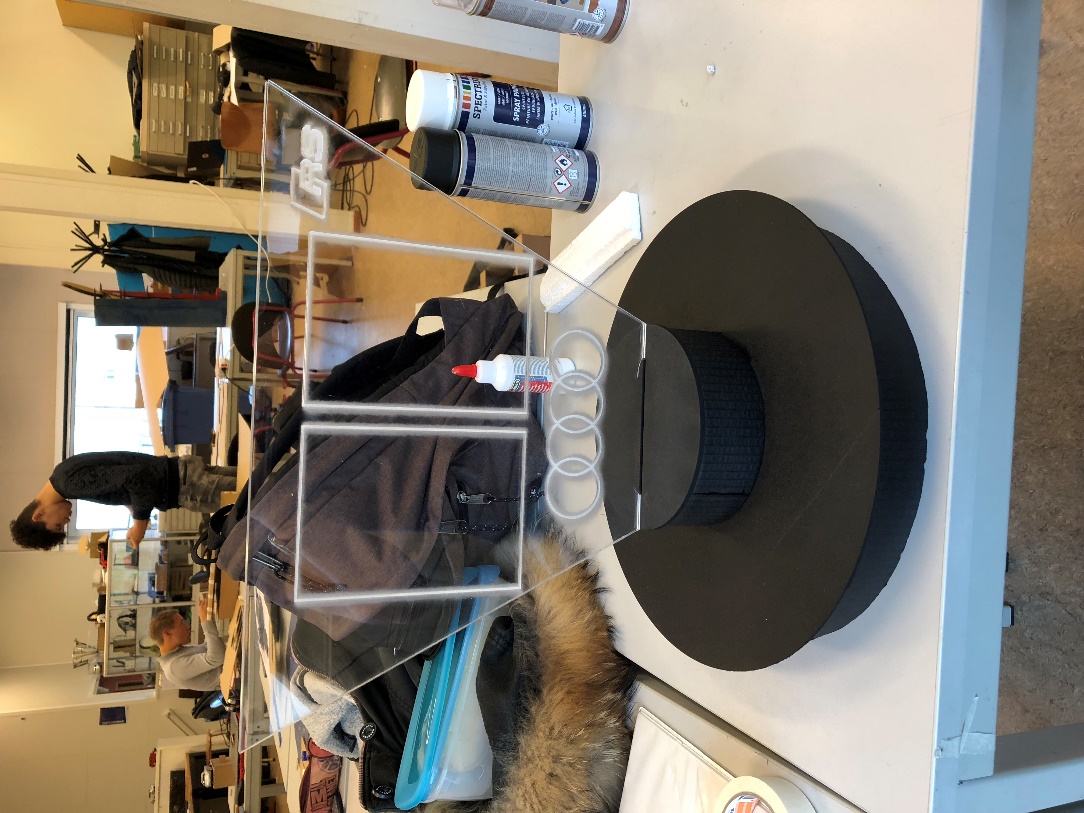 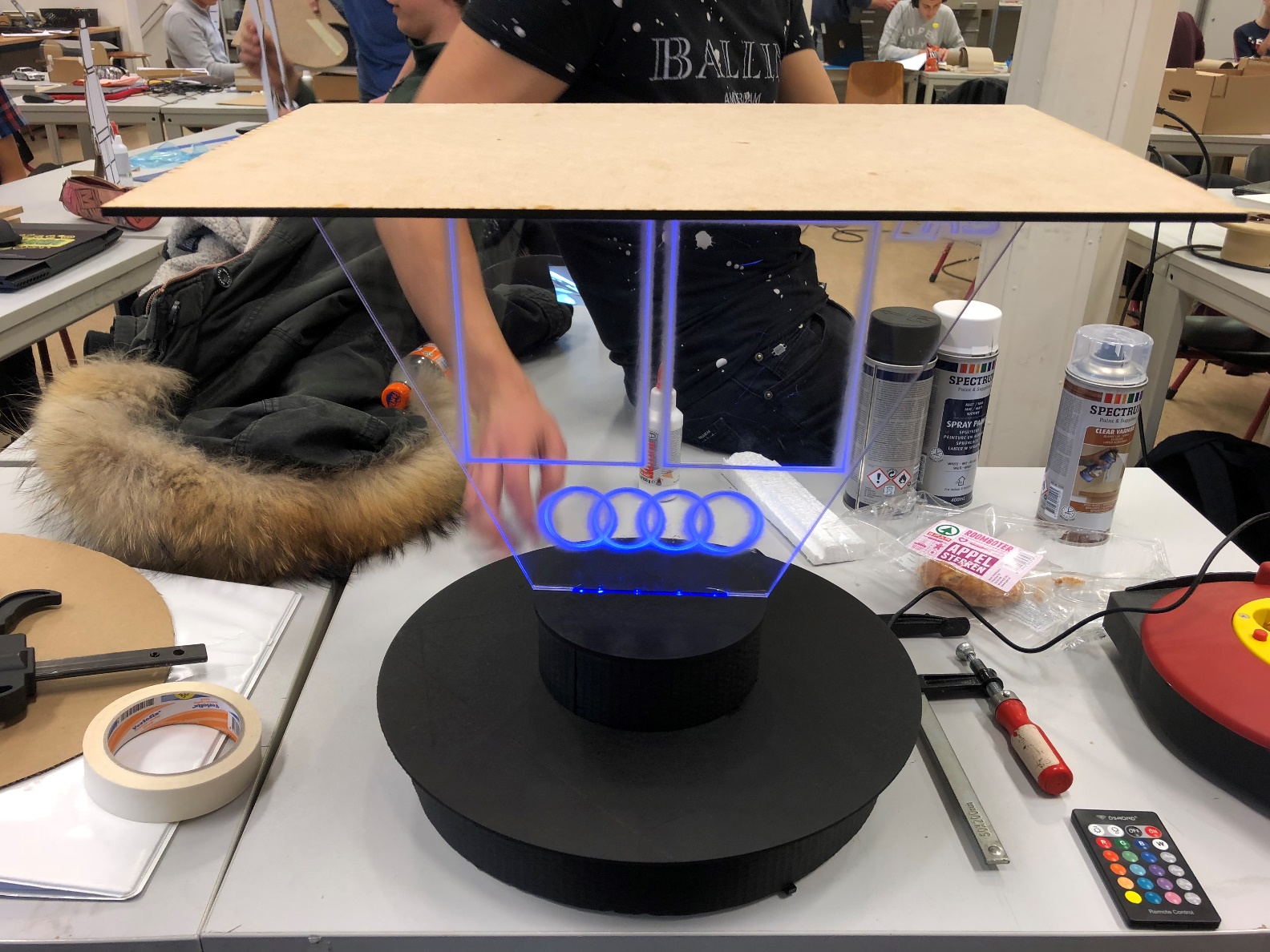 Het prototype.
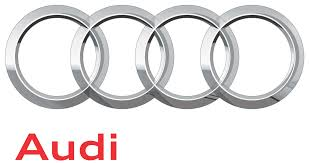 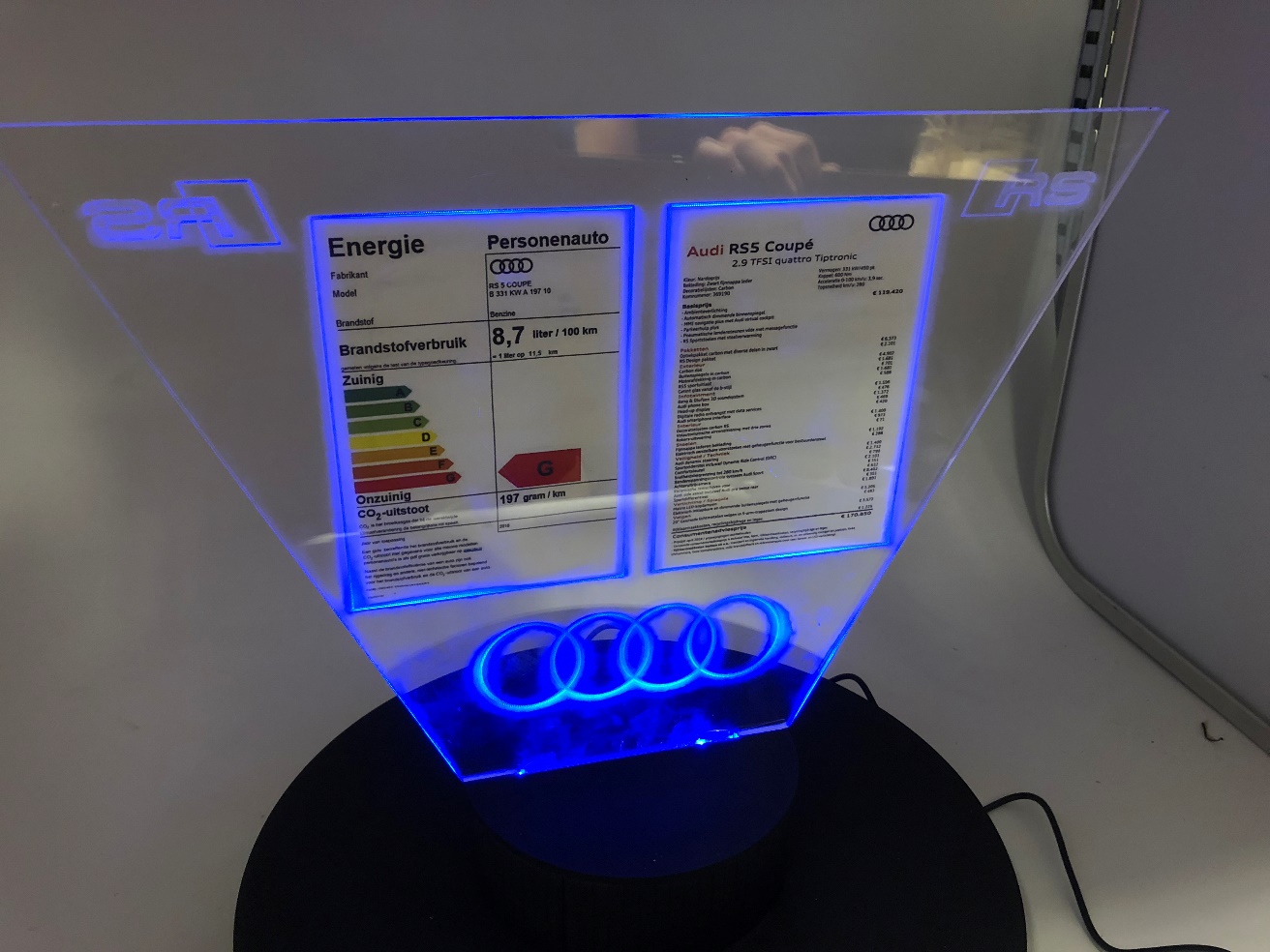 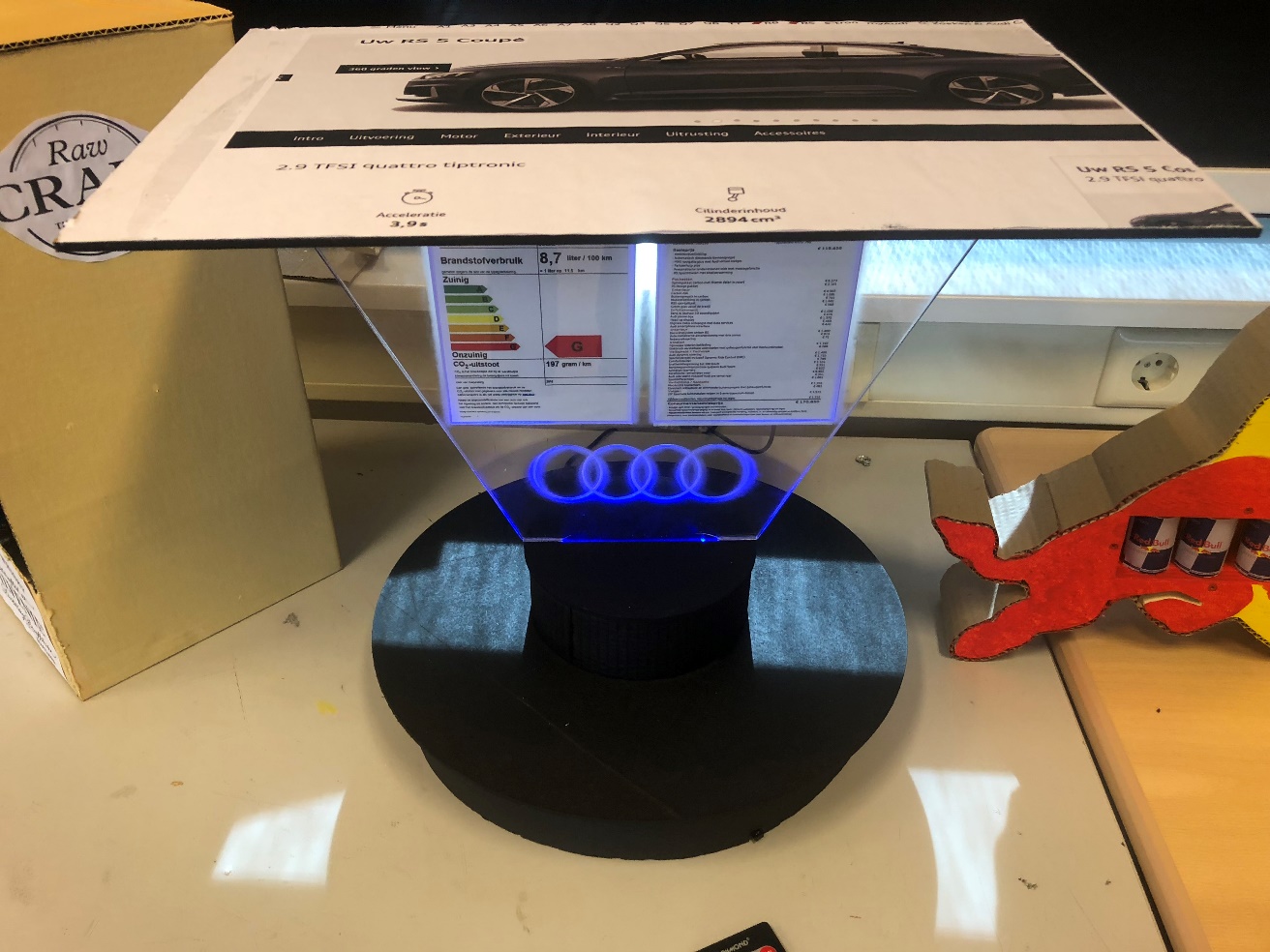 Dat was het!Zijn er nog vragen?